EMA 405
3-D Truss Example
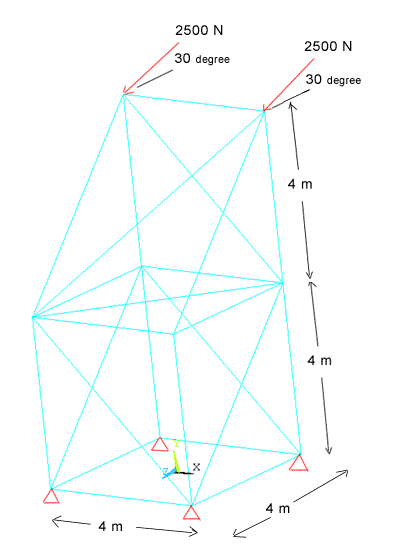 A 3-D Truss
Use 3-D spar (link8)
A=0.0015 m2
E=75 Gpa (Aluminum)
Loads in y-z plane

Find 
deflections
Stresses
reactions